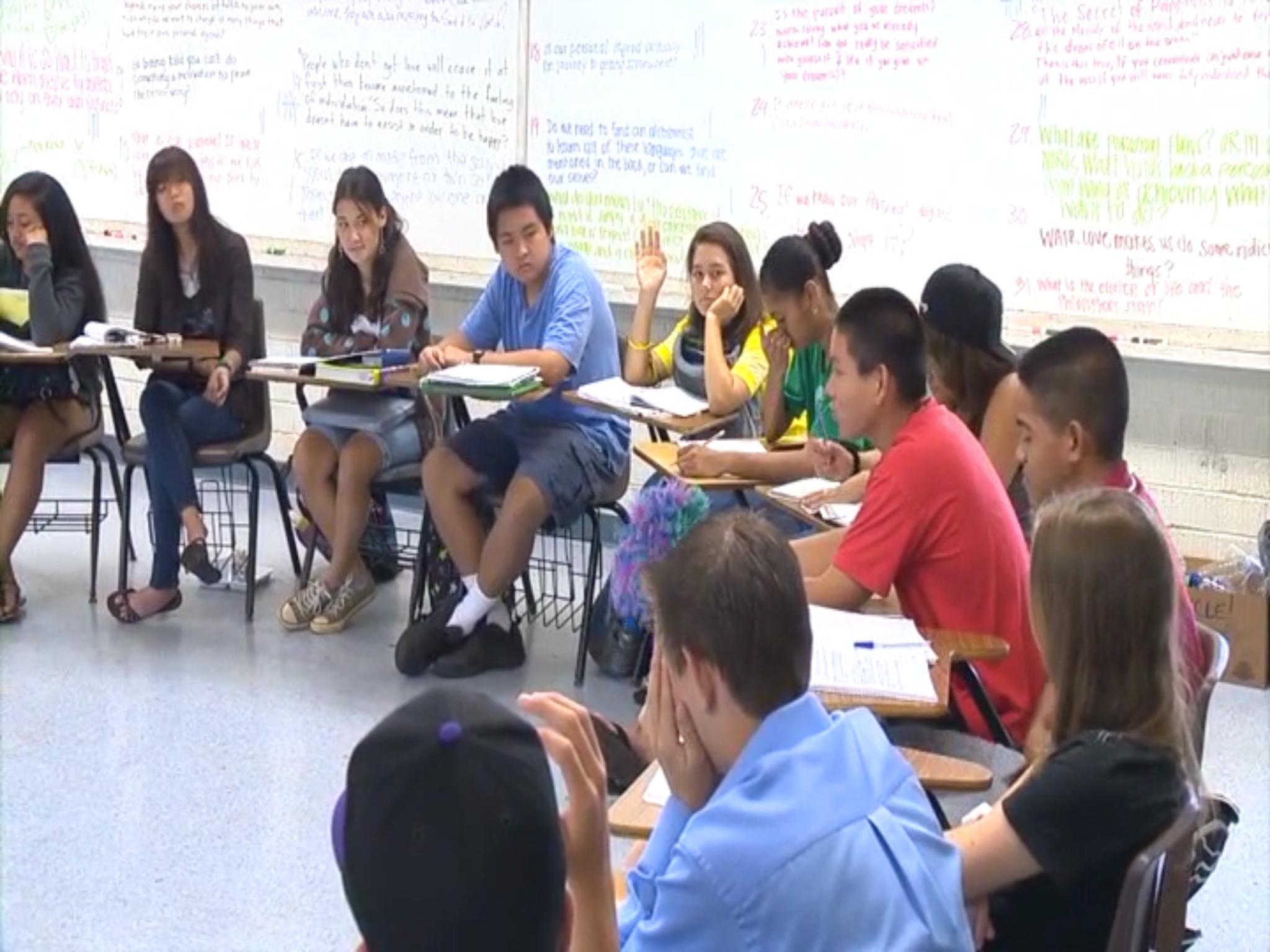 philosophy for children Hawai‘i
Dr. Amber Strong Makaiau
University of Hawai‘i Uehiro Academy for Philosophy & Ethics in Education
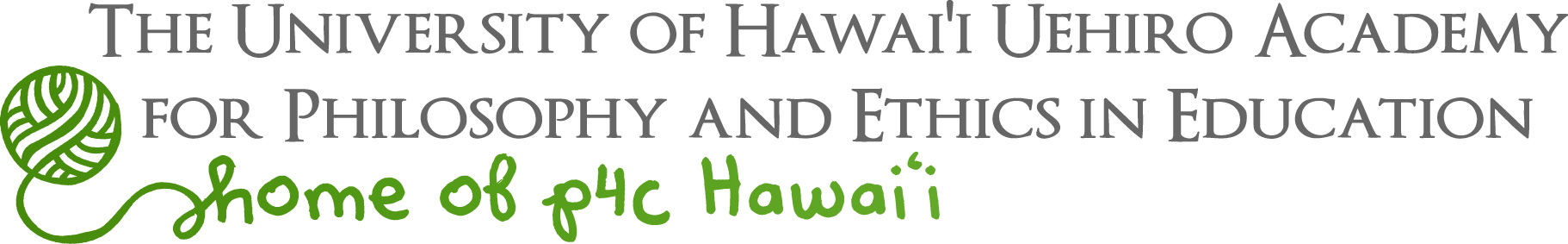 VISION: Education for the purpose of creating intellectually responsible communities

MISSION: We are dedicated to preparing, supporting and sustaining, educators, researchers, and students who engage or are interested in engaging in philosophy for children Hawai‘i worldwide
philosophy for children Hawai‘i in Japan
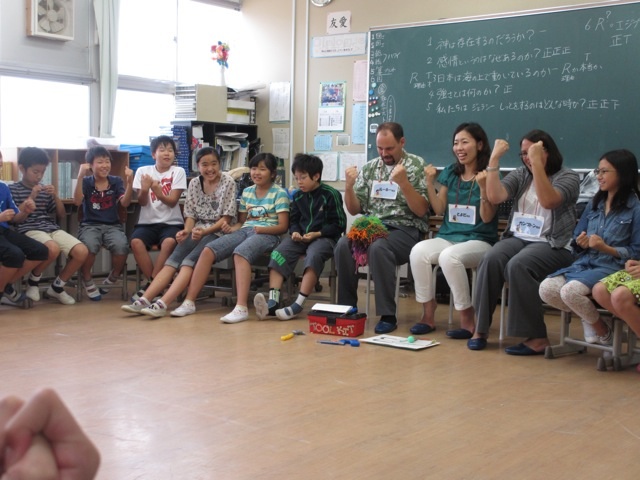 philosophy for children Hawai‘i
philosophy for children Hawai‘i (p4cHI) is an approach to teaching and learning that is defined by a conceptual framework (community, inquiry, philosophy, and reflection) and an accompanying set of activities
My Connection to p4cHI
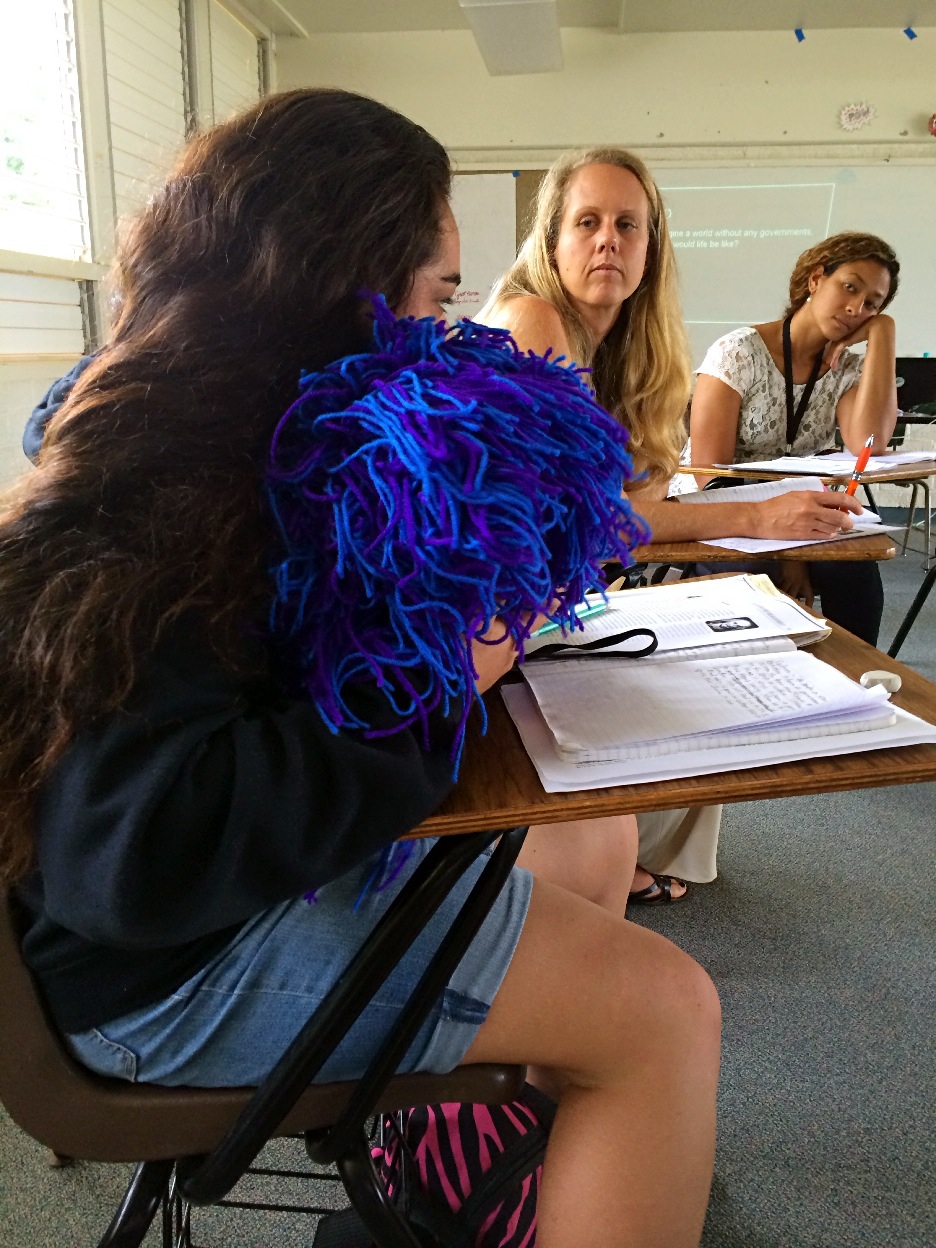 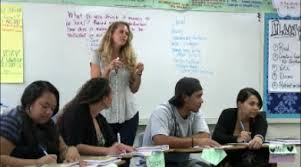 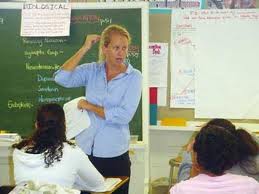 Presentation Outline:
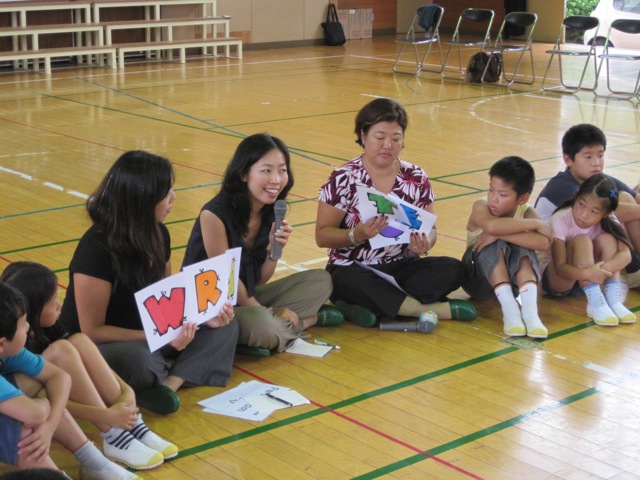 What is p4cHI?
Conceptual Framework
Key Activities/Strategies
Role of Teachers
Participant Outcomes
A “Citizen’s Education”
Current Projects
p4cHI Conceptual FrameworkThe Four Pillars of p4cHI
Community             Inquiry                 Philosophy           Reflection
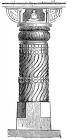 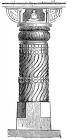 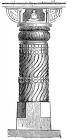 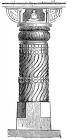 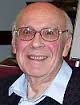 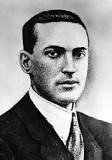 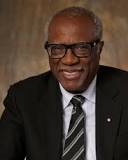 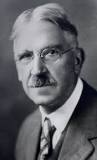 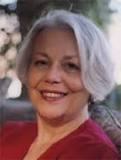 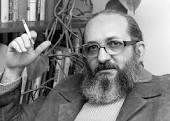 What do we mean by philosophy?
Big P & little P
What are the implications of philosophy as an activity?
philosophy becomes a way for students and teachers, of any age group, to engage with “content” in a variety of learning contexts
p4cHI Activities
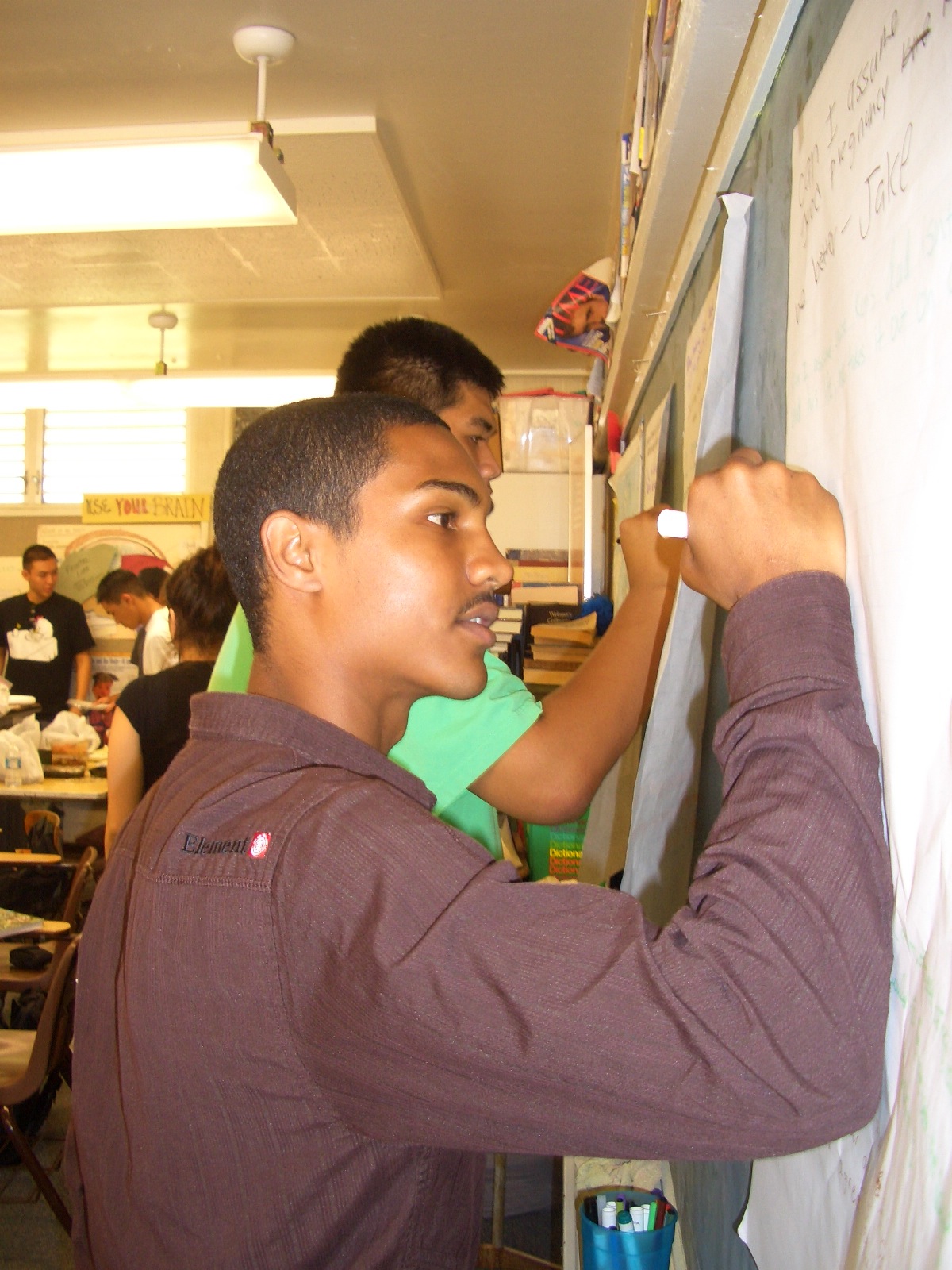 Intellectual Safety 
Community Ball 
Good Thinker’s Tool Kit
Plain Vanilla Deliberative Inquiries 
Magic Words 
Evaluation of the Community of Inquiry
Intellectual Safety
The Community Ball
The Good Thinker’s Tool Kit
Plain Vanilla
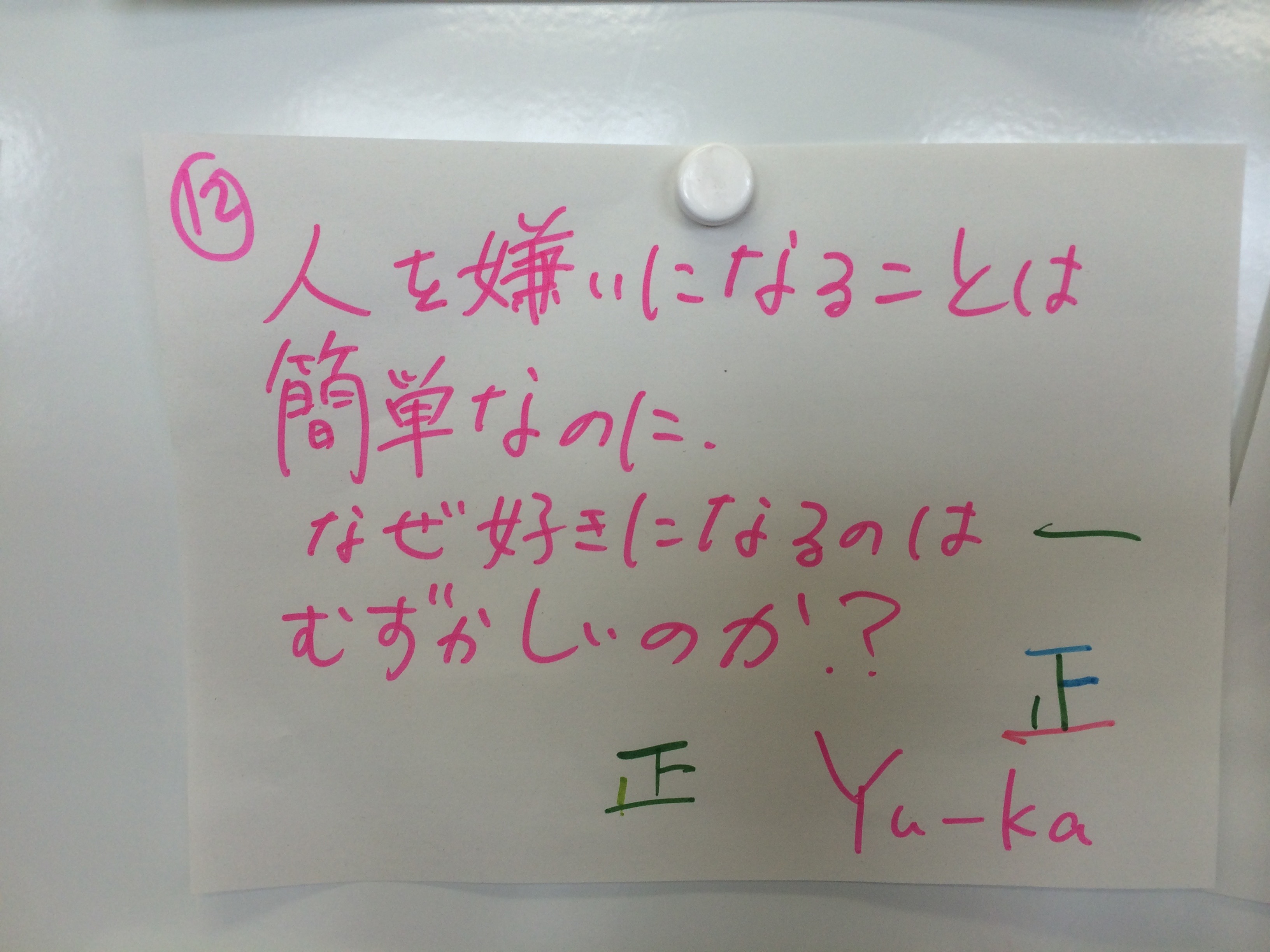 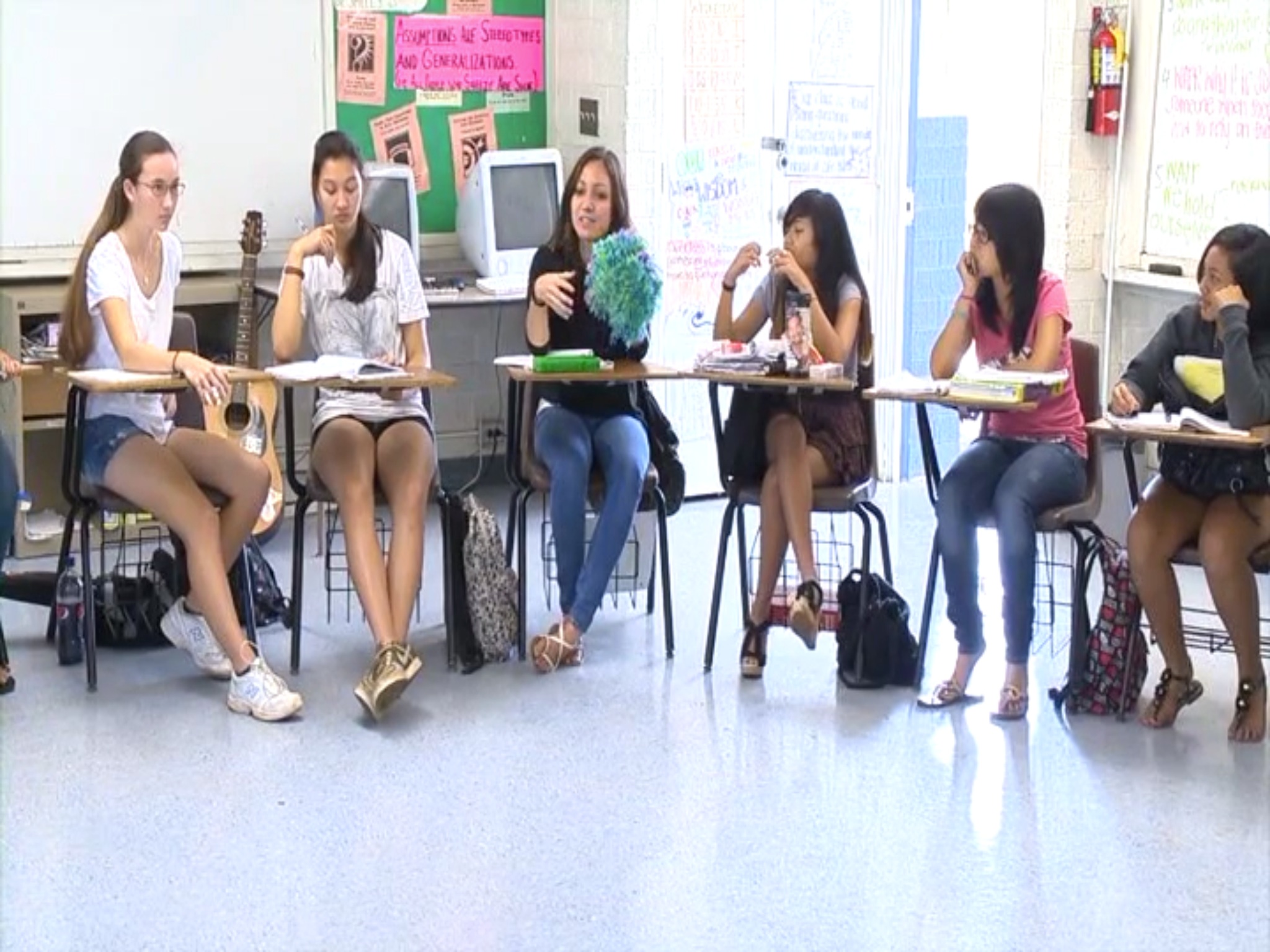 Magic Words
Evaluation: Community and Inquiry
The Philosopher’s Pedagogy
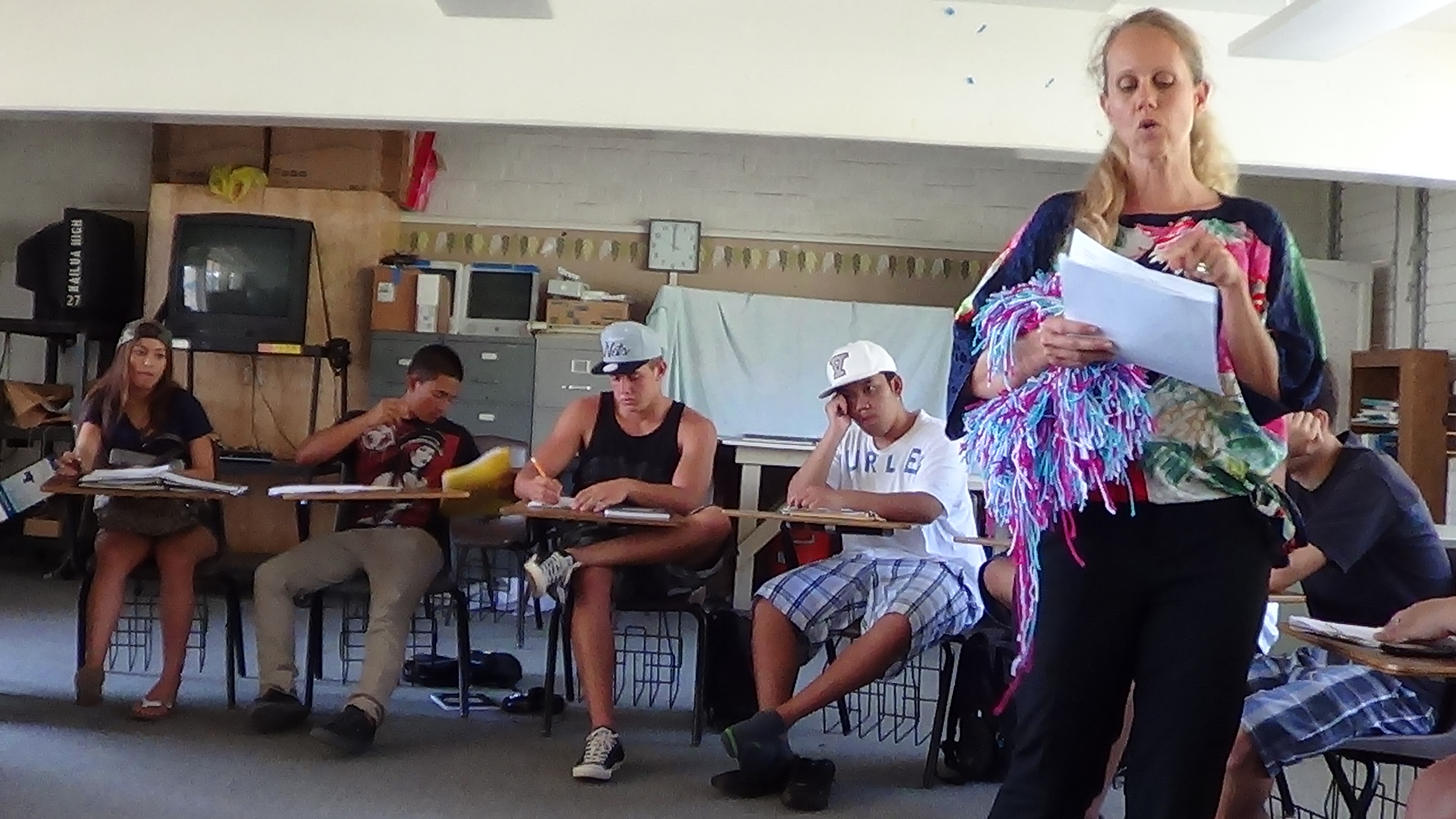 Six Teacher Commitments: 
Live an examined life
Approach education as a shared activity between teacher and student
See “content” as learner/teacher beliefs + learner/teacher experiences + subject matter
View philosophy as “the general theory of education” 
Make philosophy a living classroom practice
Challenge contemporary measures of assessment
Outcomes of the p4cHI Approach to Education
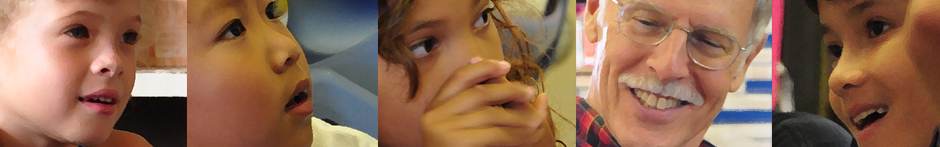 Good Judgment
Responsible & Ethical Community Member
Philosophical Reflection
Empathy
Joyous Learning
Transformative Experience
From Civics to a Citizen’s Education
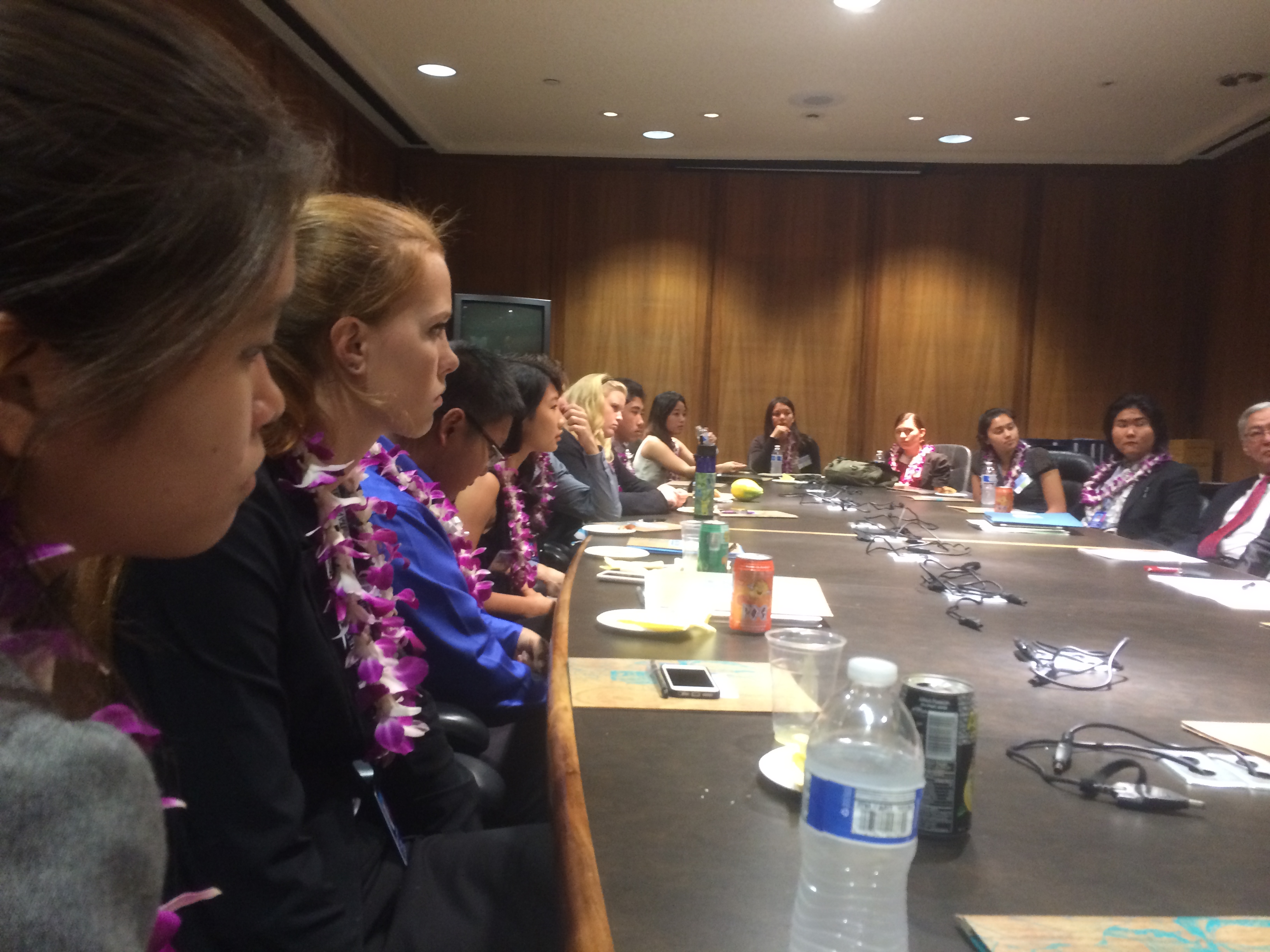 p4cHI is a “Deliberative Pedagogy” that supports students and teachers in their efforts to realize a “Citizen’s Education”
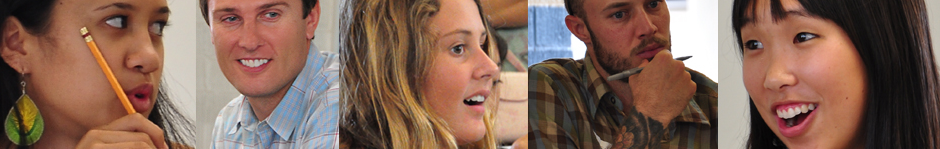 The p4cHI Approach to Deliberative Pedagogy
Ask meaningful, relevant, and purposeful philosophical questions;
Explore questions, topics, and problems of democracy (Matthews 2014) that are important and interesting;
Access sources of information representing multiple view points and cultural backgrounds;
Think about complex topics with diverse groups of people;
Reason for themselves;
Engage in deliberative dialogue;
Listen with empathy;
Treat others with respect;
Read and write;
And take responsible action when it is just and necessary
Education for Virtue, Character, Moral, and Social Responsibility
Current Projects of the Uehiro Academy
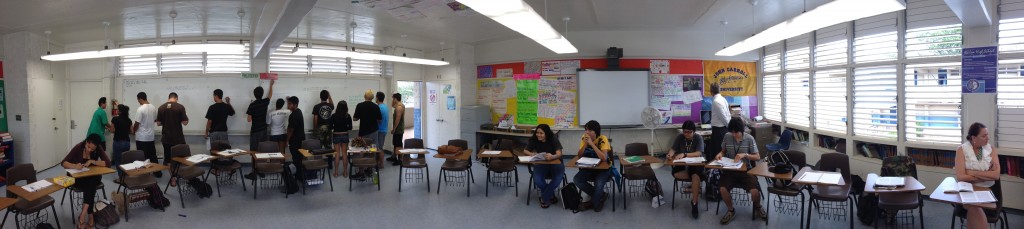 Model Schools
Philosophical Inquiry
p4c Sendai
Junior Philosopher in Residence 
Pre-Service Teacher Preparation
Creating Communities for Ethical Research
Community Partnerships
MODEL SCHOOLS
PHILOSOPHICAL INQUIRY
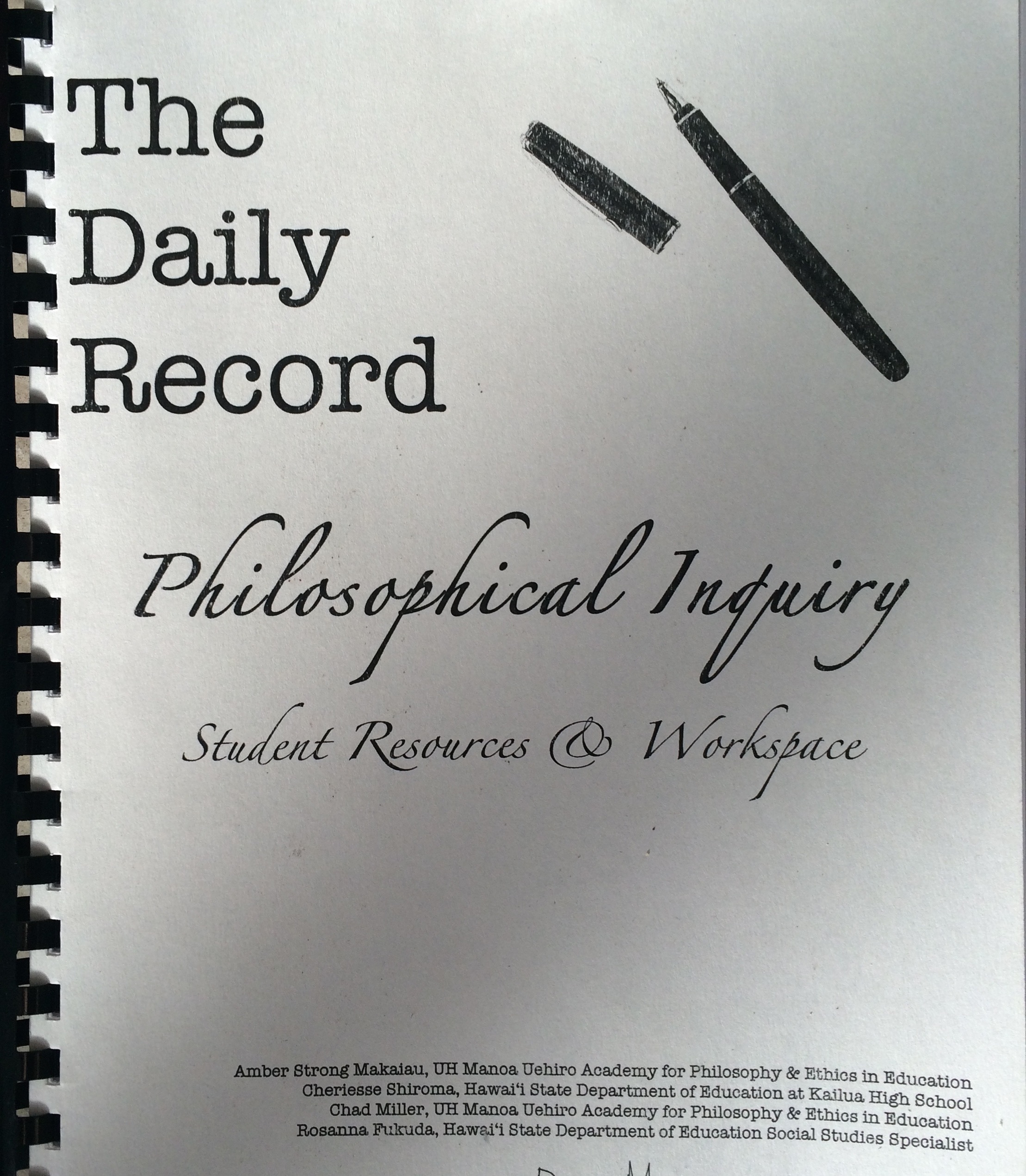 A brand new interdisciplinary social studies elective in the Hawaii State Department of Education aimed at developing students’ capacity to think as ethical members of their community.
P4C SENDAI
JUNIOR PHILOSOPHER IN RESIDENCE PROGRAM
PRE-SERVICE TEACHER PREPARATION
CREATING COMMUNITIES FOR ETHICAL RESEARCH
COMMUNITY PARTNERSHIPS
Honolulu Museum of Art Children’s Programs and Talk Series
PALS and PLACES Camp
Teaching Tolerance a Project of the Southern Poverty Law Center
Kettering Foundation
Weekend p4cHI Children’s Classes
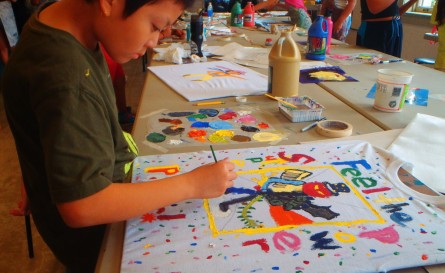 What is philosophy for children Hawaii?
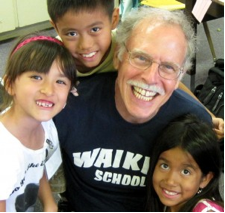 QUESTIONS?
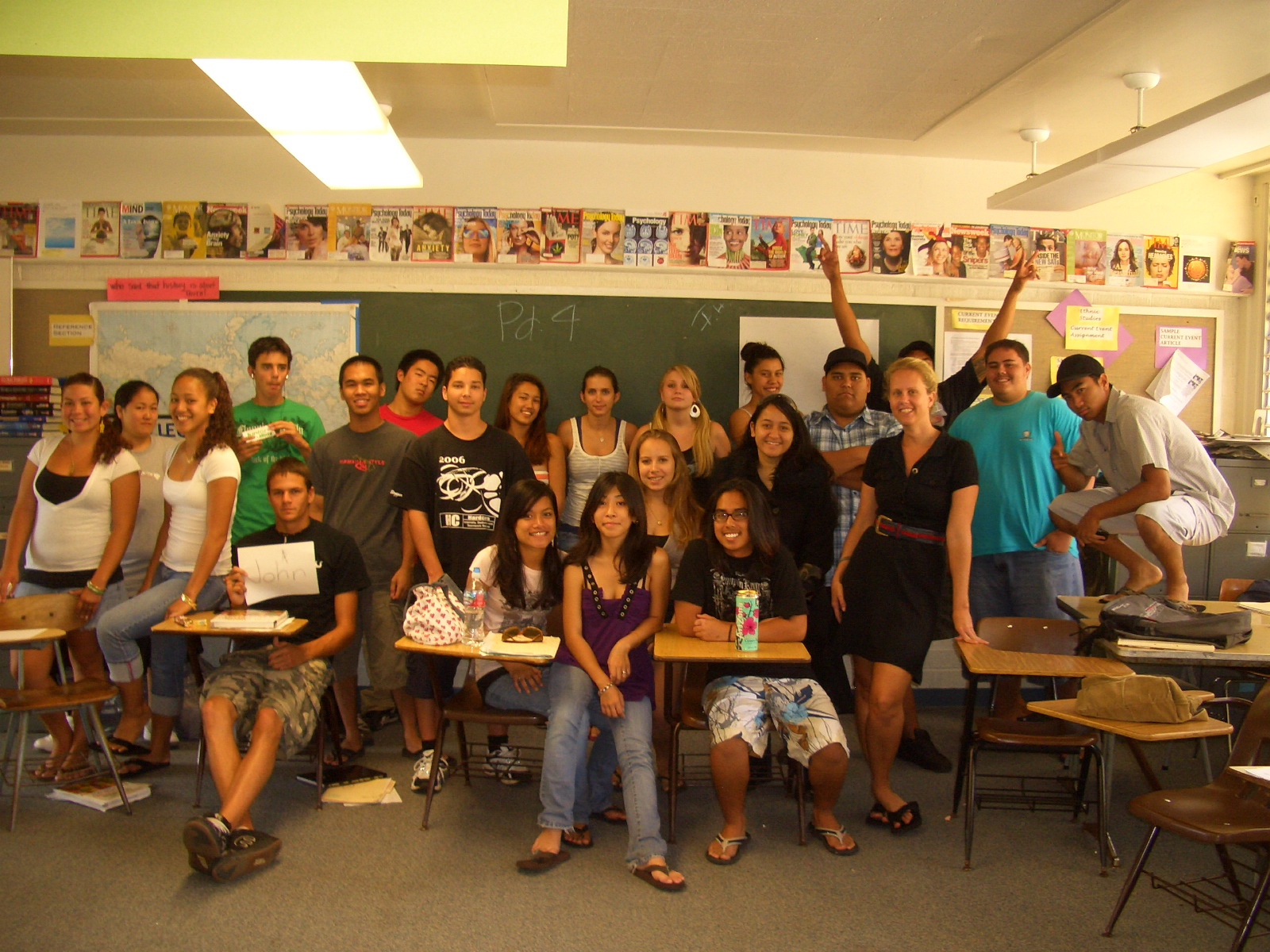